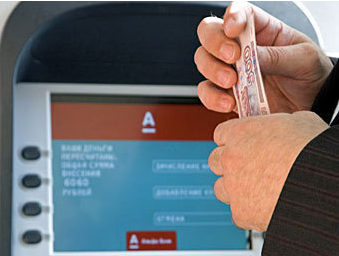 Платежи в адрес ЮРИДИЧЕСКИХ ЛИЦ через банкоматы
ВОЗМОЖНОСТИ  ЭКРАНА, ПОЛЯ ЭКРАНА  БАНКОМАТА
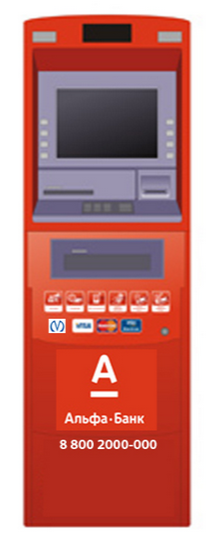 Код клиента (для быстрого поиска)
Наименование клиента
Номер Договора / Заявки


Сумма внесения
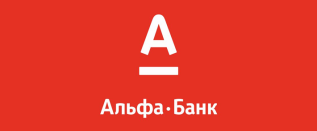 Введите номер договора
--------
Дополнительная возможность: ввод дополнительных параметров, таких как дата договора, ФИО и т.д.
Общая сумма платежа не ограничена, но внесения разбиваются на отдельные платежи не более 15 000 RUR каждый
2
ОБРАБОТКА ОПЕРАЦИЙ ВНЕСЕНИЯ СО СДАЧЕЙ
Сумма внесения может быть не круглой 
     12 858 RUR
Банкомат принимает купюры размерностью от 5 000 RUR до 100 RUR и переводит сдачу на счет мобильного номера плательщика или счет интернет провайдера
     любой оператор, с которым у банка* заключен договор
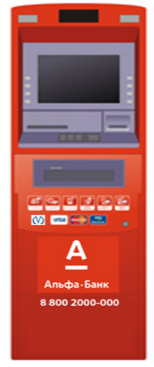 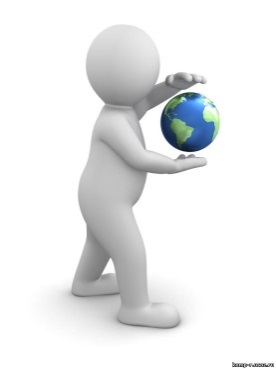 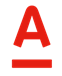 13 000 RUR
12 858
12 858 RUR
СЧЕТ КЛИЕНТА    40702810123456789102
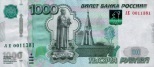 142 RUR
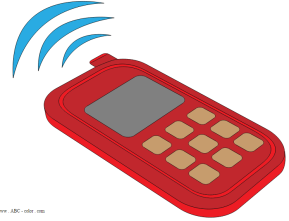 МОБИЛЬНЫЙ НОМЕР ПЛАТЕЛЬЩИКА
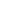 3
* Альфа-Банк и Московский Кредитный Банк
Что мы предлагаем клиенту.
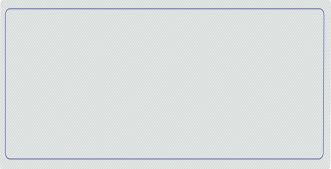 ФИЗИЧЕСКОЕ 
ЛИЦО
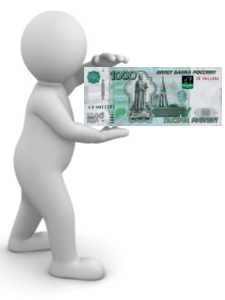 Ваш платеж прошел успешно

ООО «РОМАШКА»
Номер договора: HGH12345678
Сумма платежа: 15 000 рублей

Повторить платеж?
Ваш платеж прошел успешно

ООО «РОМАШКА»
Номер договора: HGH12345678
Сумма платежа: 14 999 рублей

Остаток денежных средств составляет 1 рубль
ООО «РОМАШКА»

Введите номер договора/заявки
HGH12345678
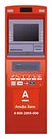 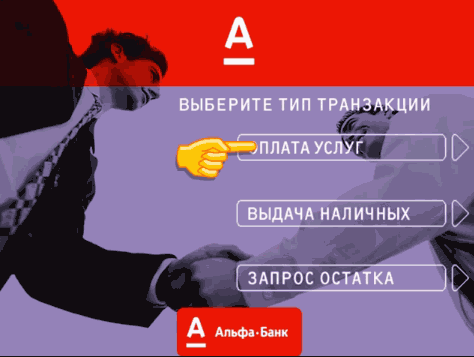 ДРУГОЕ
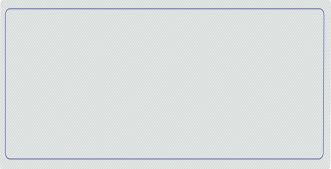 15 000
РАСЧЕТНЫЙ СЧЕТ В ВАЛЮТЕ РФ 
КЛИЕНТА
БАНКОМАТ АЛЬФА-БАНКА
14 999
Внесите наличные в банкомат
НЕТ
ДА
15 000 рублей
ОПЛАТА ПО КОДУ
СОТОВЫЕ ОПЕРАТОРЫ
1
СТРАХОВЫЕ УСЛУГИ
ИНТЕРНЕТ-ПРОВАЙДЕРЫ
ТУРИСТИЧ. КОМПАНИИ
ИНЫЕ УСЛУГИ
ОБРАБОТКА  ПЛАТЕЖА  
И  ИДЕНТИФИКАЦИЯ  ПЛАТЕЛЬЩИКА  ДЛЯ  КЛИЕНТА
Выписка
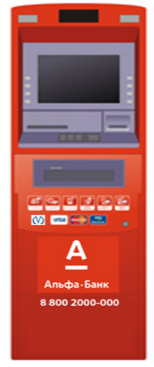 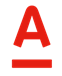 Комментарий к проводке
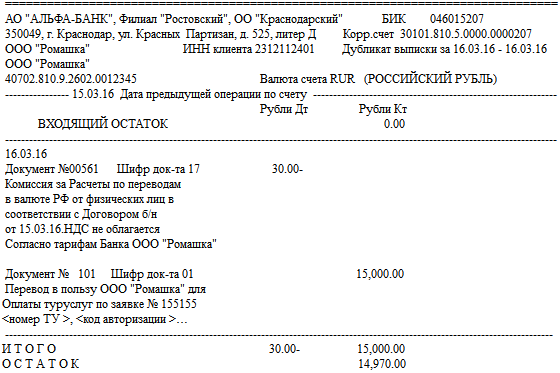 СЧЕТ КЛИЕНТА    4070281096020012345
HGH12345678
Комментарии к проводке
Комментарий к проводке
Вариант 1: «<номер ТУ >, <код авторизации > <Перевод для оплаты туруслуг по заявке № ХХХХХ …. НДС не облагается в пользу <получатель перевода ЮЛ>». 
Вариант 2: «<номер ТУ >, <код авторизации > Перевод для оплаты услуг по  договору № ХХХХХ, дата. НДС не облагается  в пользу <получатель перевода ЮЛ >». 
вариант n (заполняется в соответствии с требованиями Клиента: наименование услуги, документ на основании которого осуществляется оплата, дополнительные поля)
«<номер ТУ >, <код авторизации > <Перевод для оплаты ........ по ......№ ХХХХХХ, ……, НДС не облагается в пользу <получатель перевода ЮЛ>»
Типовые комментарии к проводке более подробно указаны в Договоре.

Комиссия <наименование комиссии в соответствии с Договором> по договору б/н  от <дата договора> НДС не облагается "наименование клиента".
5
ОБРАБОТКА  ПЛАТЕЖА  
И  ИДЕНТИФИКАЦИЯ  ПЛАТЕЛЬЩИКА  ДЛЯ  ФИЗЛИЦА
ЧЕК ПЛАТЕЖА                              ЧЕК ОПЛАТЫ УСЛУГ (СДАЧА)
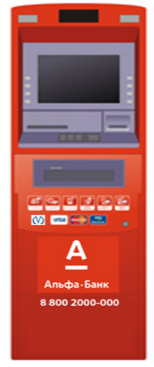 Комментарий к проводке
Комментарий к проводке
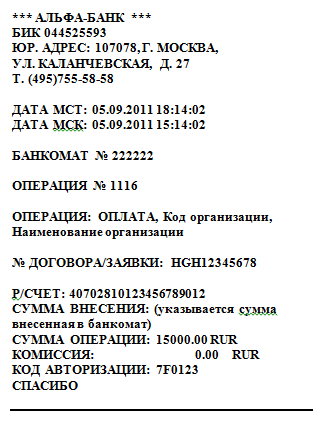 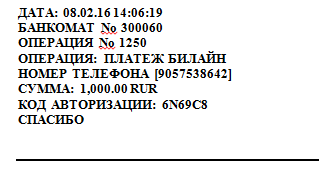 6
ОГРАНИЧЕНИЯ
Переводы в пользу Клиента (резидента РФ) возможны только в рублях
Поступление переводов происходит на счет Клиента в валюте РФ на открытый в Альфа-Банке счет
Максимальная сумма внесения за 1 операцию – 15 000 RUR (согласно законодательству РФ). Общая сумма платежа может превышать 15 000 рублей
Реализация проекта на парке АБ АТМ с функцией Cash-in. (За исключением устройств для самоинкассации. На примере АТМ Lanit, ДОРС)
Банкомат не выдает сдачу
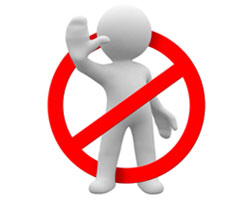 RUR
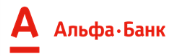 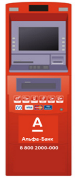 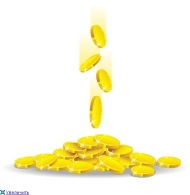 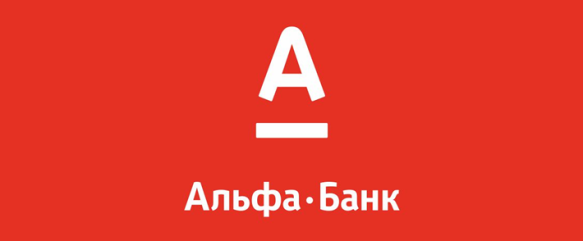 Введите номер договора
-------------
1
3
Х
2
4
5
…..
7
6
8
9
0
7
ПОДКЛЮЧЕНИЕ
КЛИЕНТ
КЛИЕНТ   +
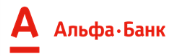 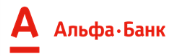 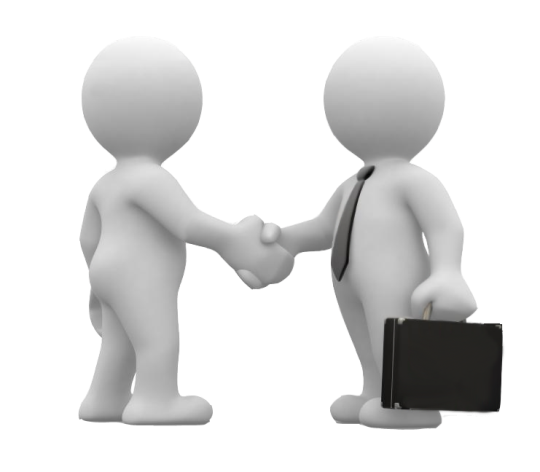 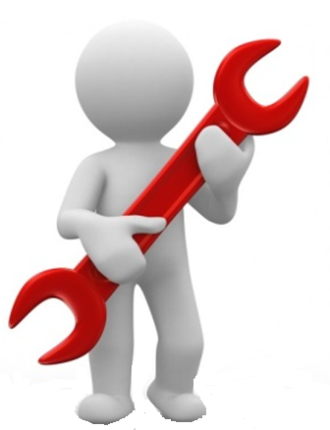 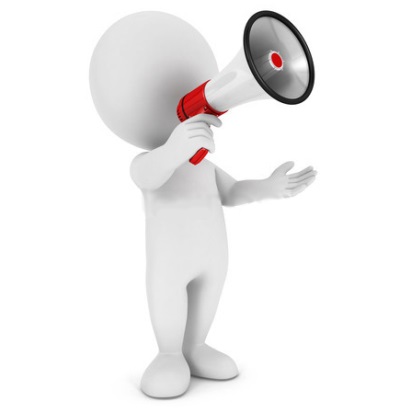 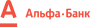 Открытие  клиентом рублевого счета  
в Альфа-Банке

Заключение клиентом Договора  
с Альфа-Банком с указанием: 

кода плательщика
назначения платежа
Подключение клиента к услуге – настройка банкоматной сети
Информирование плательщиков
о новой возможности оплаты
1
2
3
8